INCOL 2014American Indians (not) inChildren’s and Young AdultLiterature
Debbie Reese, PhD 
American Indians in Children’s Literature
Thank you!dreese.nambe@gmail.com
Native nations are sovereign!
Bounded land marked with signs
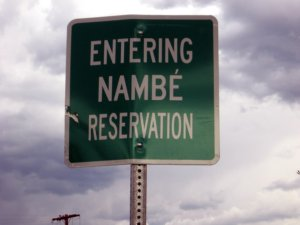 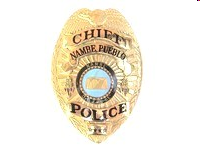 Drive too fast? Tribal police issue
ticket! Payable to tribe, contest
Before tribal judge.
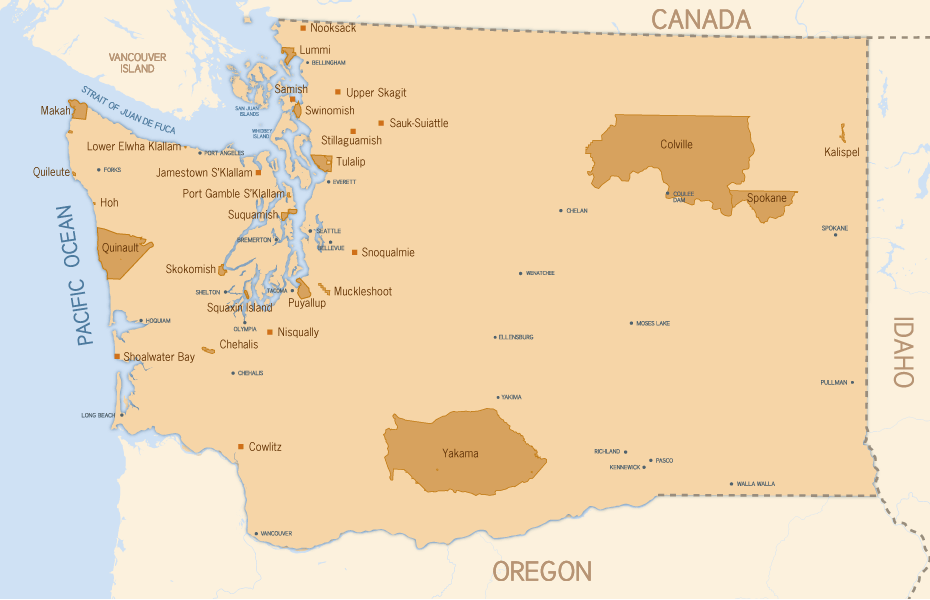 We remember books we read as young people, but generally don’t notice stereotypes:
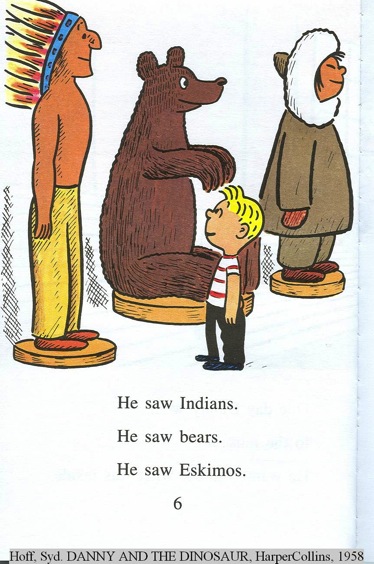 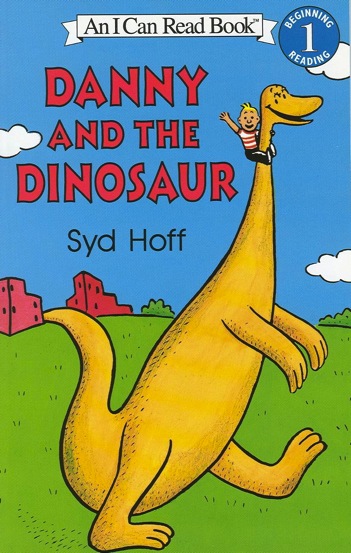 Use ALA offices to guide collection development
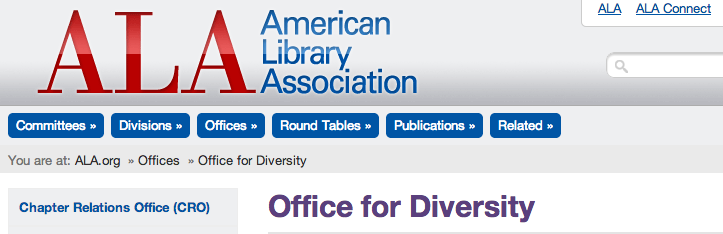 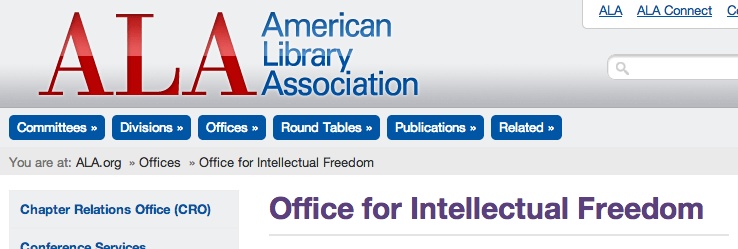 Research studies onimpact of stereotypes:
1999: Brophy
2008: Fryberg, Marcus, Oyserman, Stone
2010: Tippeconnic and Faircloth
2012: Education Week
Disney videos?
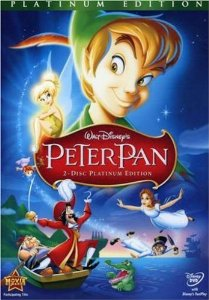 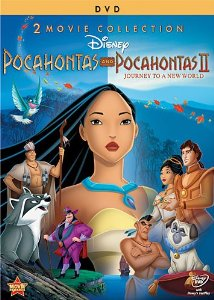 Do you remember the song “What makes the red man red?”https://www.youtube.com/watch?v=Y_at9dOElQk
Toys
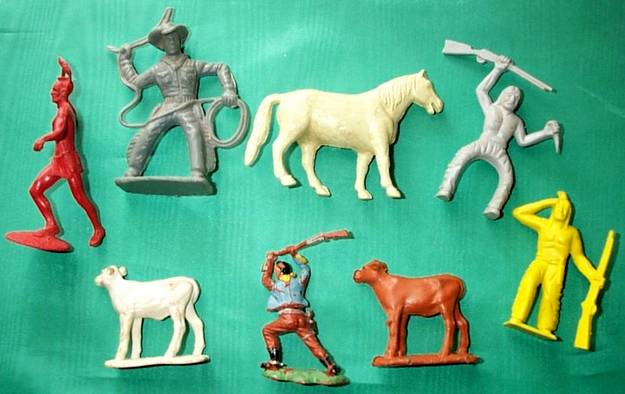 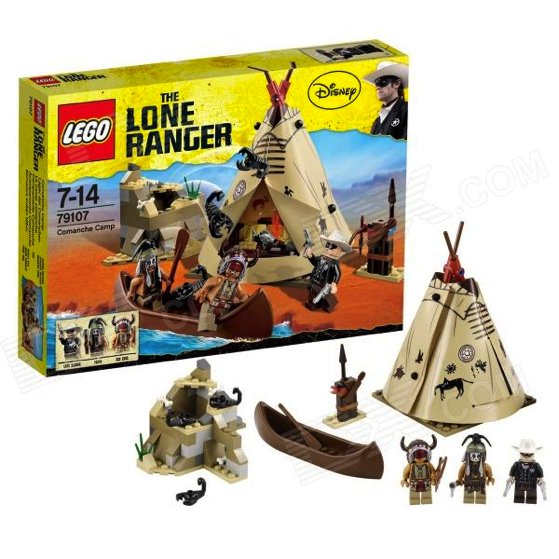